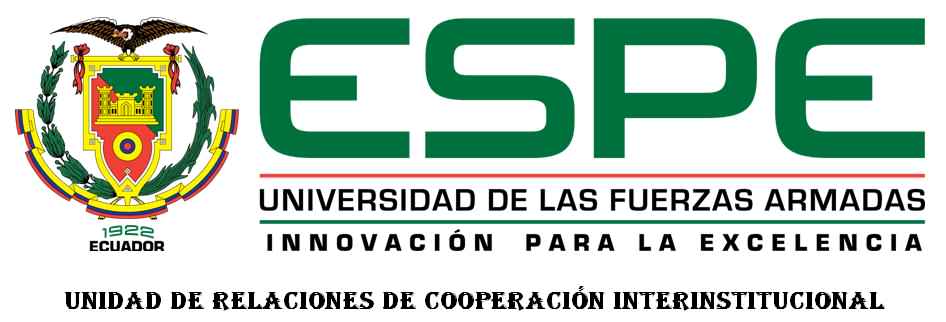 TESIS PREVIO A LA OBTENCIÓN DEL TÍTULO DE INGENIERO COMERCIO EXTERIOR Y NEGOCIACION INTERNACIONAL
PLAN DE EXPORTACIÓN DEL JUGO DE NONI “EVERGREEN” PRODUCIDO ARTESANALMENTE POR LA FINCA “LA HERRADURA” UBICADA EN LA PROVINCIA DE MANABI-ECUADOR PARA EL PERIODO 2014-2018 HACIA BUENOS AIRES – ARGENTINA
SANTIAGO DAVID DUQUE LASSO

QUITO, DICIEMBRE 2013
CAPITULO 1.-  ANTECEDENTES
NONI – MORINDA CITRIFOLIA – NONO
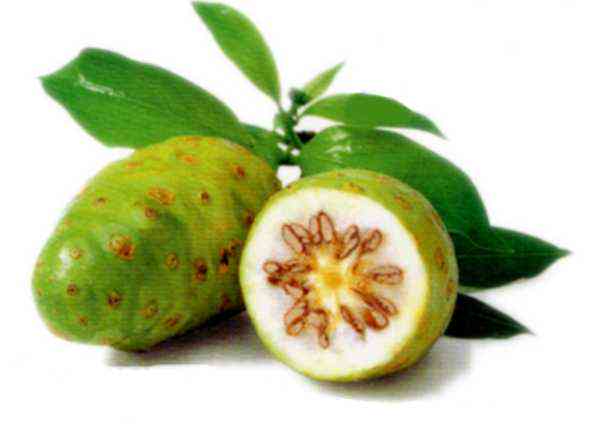 ORIGENES
SUDESTE ASIATICO – LA INDIA
USOS
PLANTA MEDICINA – EXTRACCION DE TINTE
JUGO DE NONI
1ERA. EMPRESA – MORINDA INC.
PROCESO DE PRODUCCION DEL JUGO DE NONI
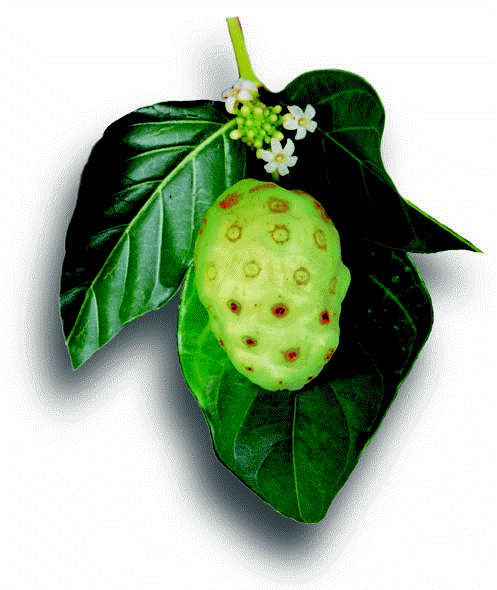 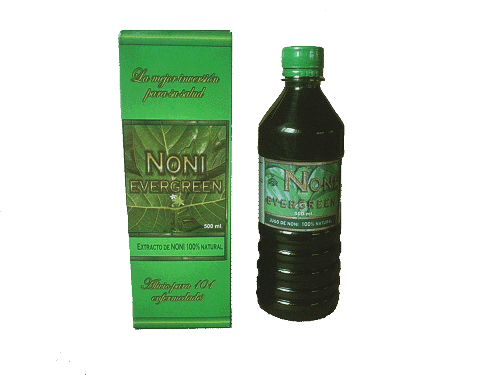 COSECHA
PASTEURIZACIÓN
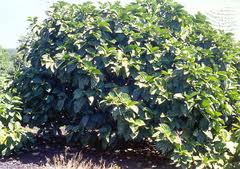 MADURACIÓN Y
PRENSADO
SIEMBRA
JUGO DE NONI
COMPOSICIÓN  QUIMICA DEL JUGO DE NONI
BENEFICIOS DE TOMAR JUGO DE NONI
XERONINA Y DAMNACANTAL
VITAMINAS A, C, E, B1, B2, B6, Y B12
MINERALES AMINOÁCIDOS Y ALCALOIDES
SISTEMA INMUNOLÓGICO
SISTEMA CIRCULATORIO
SISTEMA DIGESTIVO
PIEL Y CABELLO
PRODUCCION DE JUGO DE NONI EN EL ECUADOR
PRODUCCION ESCASA
FINCA “LA HERRADURA”
PRODUCTOR DE JUGO DE NONI DESDE 2005 EN ECUADOR
DESCONOCIMENTO
FALTA DE TECNOLOGIA
CUENTA CON TECNOLOGIA ALEMANA
SIN APOYO ESTATAL Y PRIVADO
PERSONAL CAPACITADO Y CON EXPERIENCIA
SIN EMBARGO GENERA RENTABILIDAD
BUSCA MERCADOS INTERNACIONALES
CAPITULO 2.- ESTUDIO DE MERCADO
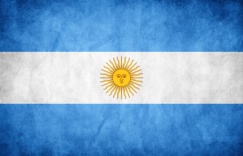 SELECCIÓN DE MERCADO
ARGENTINA
SE CONOCE EL COMPORTAMIENTO DEL MERCADO, CONTACTOS EMPRESARIALES
¿POR QUE?
ANALISIS DEMOGRÁFICO
ANALISIS ECONÓMICO
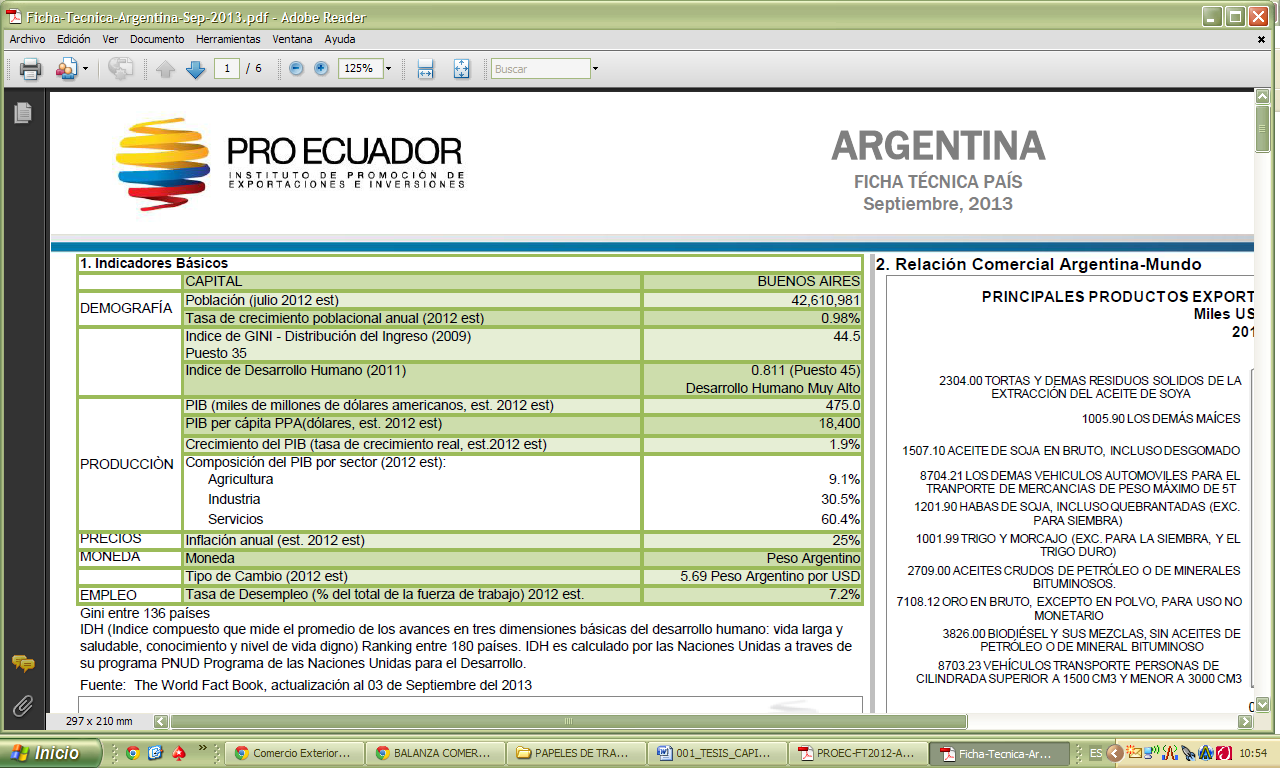 ECONOMIA ESTABLE
ESTABILIDAD POLITICA
PROYECCION DE CRECIMIENTO DE IMPORTACIONES
ANALISIS DE LA DEMANDA
ANALISIS DE LA COMPETENCIA
LOCAL
EXTERIOR
IMPORTADORES – DIETETICAS
ESCASA, PEQUEÑOS PRODUCTORES
SIN CAPACIDAD DE OFERTAR
PRODUCTOS, PERUANOS COLOMBIANOS  Y TAHITIANOS
VALORES SUPERIORES A LOS 60 DOLARES
DIETETICAS NATURALES
SOYANA
SU SANA DIETA
NUTRA
HERBOESTE
PRODUCTOS SUSTITUTOS
BIRM, DULCAMARA, ETC., SIN LA MISMA CAPACIDAD CURATIVA
ENCUESTA
ANALISIS DE LA ENCUESTA
SE REALIZÓ 8 PREGUNTAS – DETERMINAR CANTIDAD, COSTO  Y FRECUENCIA DE COMPRA
CANTIDAD:      MAS DE 100 LTR.
COSTO:            50 USD.
FRECUENCIA: MENSUALMENTE
SELECCIÓN DEL CLIENTE MAS ADECUADO
HERBOSTE S.A.
ANALISIS DE LA OFERTA REAL DE LA FINCA “LA HERRADURA”
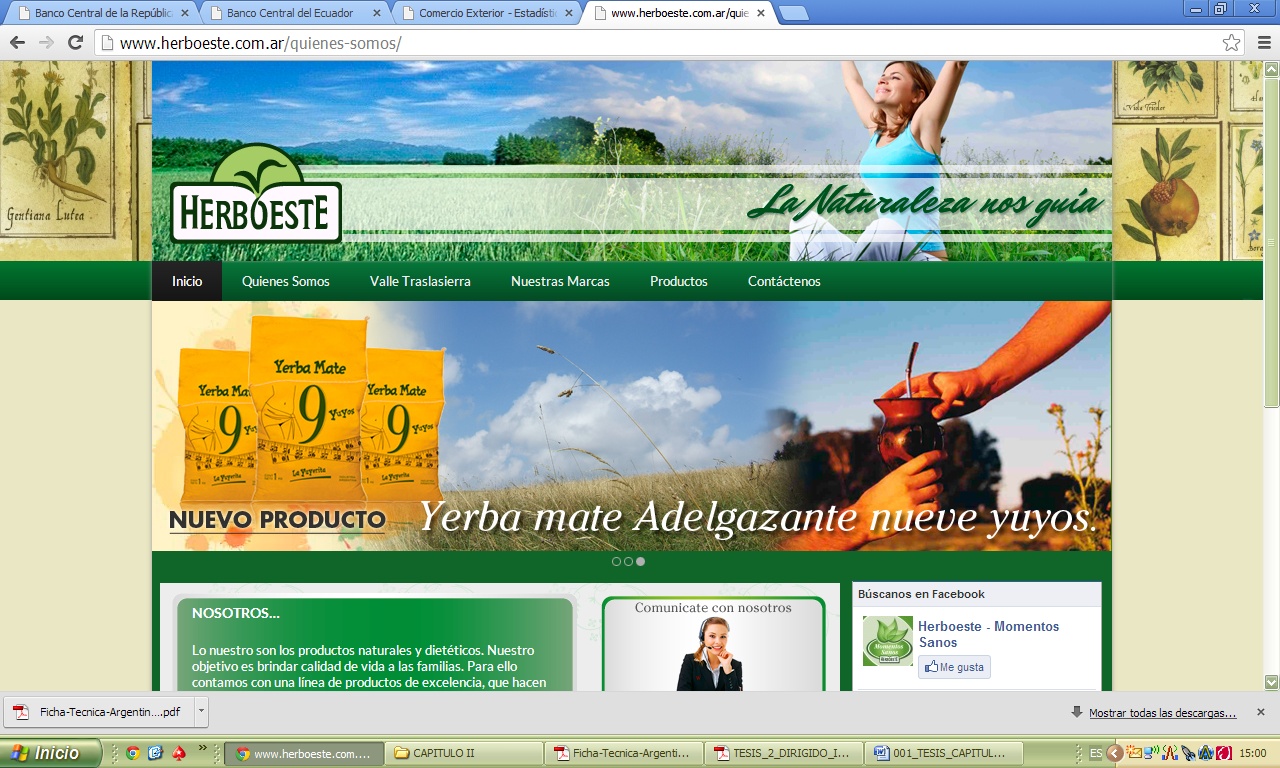 PRODUCCION MENSUAL: 1000 LITROS
Comercializa y distribuye cereales, legumbres, frutas secas, especias, hierbas medicinales y productos naturales y dietéticos.
700  LITROS DEMANDA NACIONAL
300 LITROS OFERTA EXPORTABLE
UBICADA EN BUENOS AIRES ARGENTINA
CUIT 30-70931928-7
CAPITULO 3.- COMERCIO EXTERIOR
CAP. 20 PREPARACIONES DE HORTALIZAS, FRUTAS U OTROS FRUTOS O DEMAS  PARTES DE PLANTAS
PARTIDA  2009  JUGOS DE FRUTAS U OTROS FRUTOS O DE HORTALIZAS SIN FERMENTAR Y ADICION DE ALCOHOL, INCLUSO CON ADICION DE AZUCAR U OTRO EDULCORANTE
PARTIDA NALADISA 2009.80 JUGO DE CUALQUIER FRUTA O FRUTO O HORTALIZAS.
SUBPARTIDA 2009.80.20 –DE HORTALIZAS INCLUSO SILVESTRES.
CLASIFICACION ARANCELARIA
ACUERDO COMERCIAL A.C.E NO. 59 FIRMADO ENTRE ARGENTINA Y ECUADOR
100% DE LIBERACION DE TRIBUTOS.
PROCESO DE NEGOCIACIÓN
PRECIO
32,00 USD
CANTIDAD
240 LITROS
FRECUENCIA DE COMPRA
MENSUALMENTE
FORMALIDADES LEGALES PREVIAS A LA EXPORTACIÓN
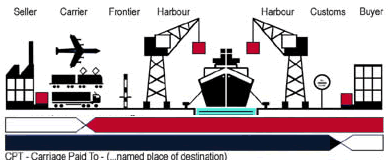 Transporte Pagado Hasta
CPT
NEGOCIACIÓN DE INCOTERM
Transferencia.
Carta de Crédito.
CARTA DE CRÉDITO CONFIRMADA E IRREBOCABLE
NEGOCIACIÓN DE FORMA DE PAGO
CONTRATO DE COMPRA-VENTA DE MERCANCIAS
LEGALIZACION DE VOLUNTADES DE TRANSFERENCIA DE PROPIEDAD DE MERCANCIAS, TENIENDO COMO CONTRAPRESTACION UN PAGO DE POR MEDIO
PROCESO LOGISTICO PARA LA EXPORTACIÓN
ENVASE, EMPAQUE Y EMBALAJE
Numero de cajas x el Largo: 	2 Cajas
Numero de cajas x el Ancho: 	4 Cajas
Numero de Cajas x el Alto: 	3 Cajas
Peso total del pallet unitarizado: 278 Kgs.
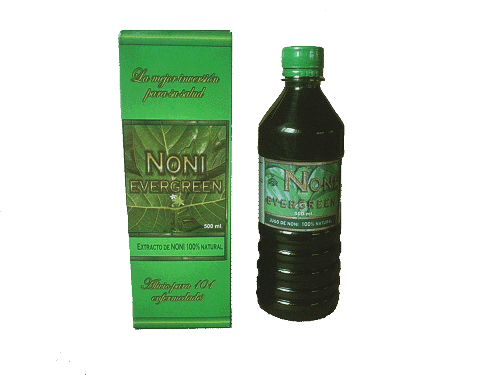 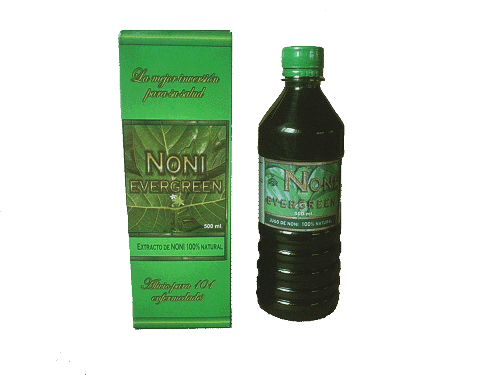 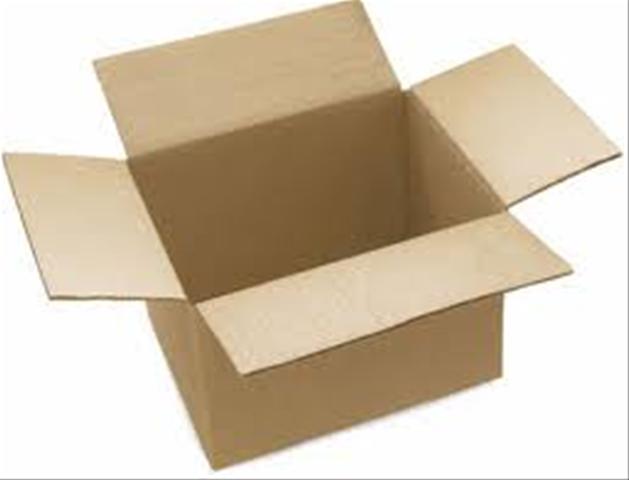 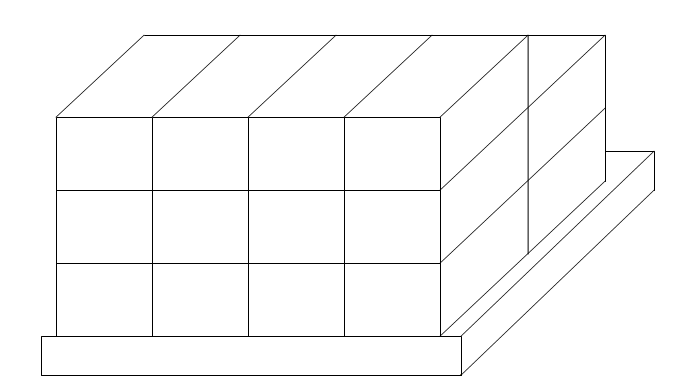 PESO: O,57 KG.
PESO: 12,96 KG.
PESO: O,51 KG.
Largo x Alto x Ancho
1
6000 cm3
1 kg.
PESO VOLUMETRICO
972,000.00 cm3 (1 kg) / 6000 cm3 = 162 kgs.
PARA EL CALCULO DEL VALOR DE FLETE SE DEBE TOMAR EL PESO FISICO
TRANSPORTE INTERNACIONAL DE MERCANCIAS
TRANSPORTE AEREO 
GUAYAQUIL-ECUADOR HASTA BUENOS AIRES-ARGENTINA
SELECCIÓN DE TRANSPORTE
PARA ESTE PROCESO SE SELECCIONO A PANALPINA DEL ECUADOR S.A.
CÁLCULO DE COSTOS Y TIEMPO EN EL DESPACHO
PROCESO DE EXPORTACIÓN
PRE -EMBARQUE
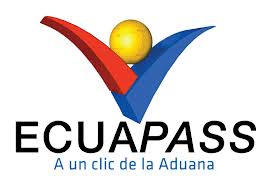 FACTURA COMERCIAL
PACKING LIST
D.J.O.
CERTIFICADO DE ORIGEN
GENERACION DE DOCUMENTOS
ACEPTACIÓN Y GENERACION DEL TIPO DE AFORO
AUTORIZACION DE SALIDA
GENERACIÓN DE LA DAE
POST -EMBARQUE
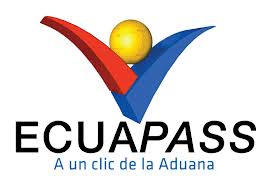 CAMBIO DE ESTADO DE LA EXPORTACION
CIERRE DEFINITIVO DE LA EXPORTACIÓN
CAPITULO 4.- MARKETING
MARKETING ESTRATEGICO
Exportar Jugo de Noni “Evergreen” hacia el mercado argentino para el periodo 2014-2018
GIRO DE NEGOCIO
SEGMENTACIÓN DE MERCADO
Importadores Argentinos de suplementos alimienticios (dieteticas).
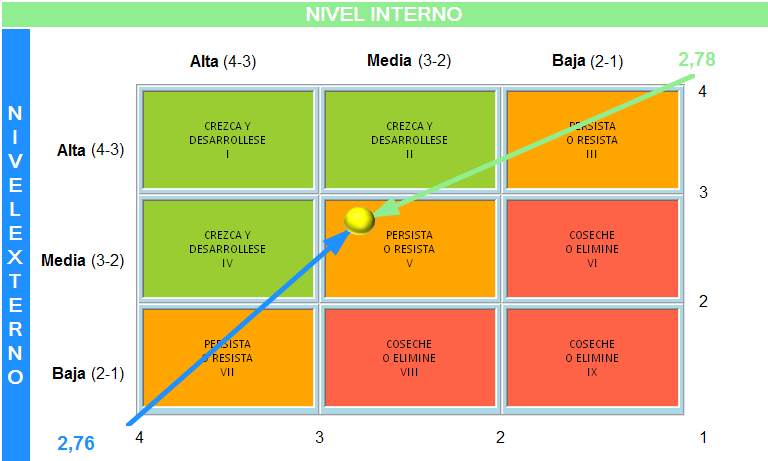 ANALISIS FODA
MARKETING ESTRÁTEGICO
Año 1: 	Penetracion en el Mercado 	– Ingreso al mercado Argentino.
Año 2: 	Desarrollo de Productos      	– Generación de Nuevos productos.
Año 3: 	Integración Horizontal       	– Integración con otras empresas.
Año 4: 	Liderazgo en Costos         	– Producción a escala
Año 5: 	Desarrollo de Mercados       	– Busca de mercados alternos.
MARKETING MIX
PRODUCTO
JUGO DE NONI “EVERGREEN” – FINCA LA HERRADURA
PLAZA
BUENOS AIRES - ARGENTINA (DIETETICAS)
PRECIO
COMPETITIVO EN EL MERCADO – 32,00 USD (160 PESOS)
PAGINA WEB PROPIA – FERIAS INTERNACIONALES CON APOYO DEL ESTADO (PROECUADOR)
PROMOCION
CANALES DE DISTRIBUCIÓN
SE SELECCIONÓ LA RED DE MAYORISTAS
MARKETING OPERATIVO
GAMA CROMATICA
TIPOGRAFIA
LOGOTIPO
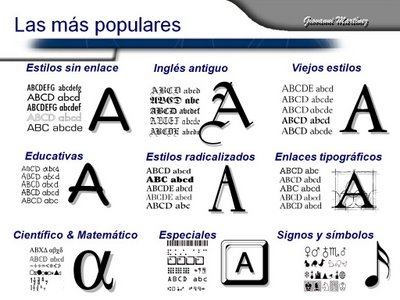 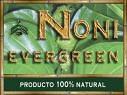 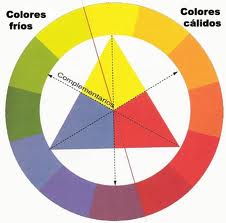 SERIF, ROMANAS ANTIGUAS
MARCA LA DIFERENCIA CON LA COMPETENCIA
VERDE CLARO
ESLOGAN
MARCA
100% Natural y Orgullosamente Manabita
“EVERGREEN”
DIFERENCIARSE DE LA COMPETENCIA
OBJETIVO
CAPITULO 5.- EVALUACIÓN ECONÓMICA FINANCIERA
LA EVALUACIÓN ECONÓMICA FINANCIERA BUSCA MEDIR LA FACTIBILIDAD DE EJECUCIÓN DEL PRESENTE PROYECTO A TRAVEZ DE TODAS LAS HERRAMIENTAS FINANCIERAS POSIBLES
FINCA “LA HERRADURA”
EN OPERACIONES DESDE EL AÑO 2005 EN EL ECUADOR
VENTA DE PRODUCTOS NACIONALMENTE
CUENTA CON INSTALACIONES Y MAQUINARIAS PROPIAS
ANALASIS DE LA SITUACION ACTUAL DE LA FINCA “LA HERRADURA”
NUEVA INVERSION PARA LA EJECUCION DEL PROYECTO DE EXPORTACIÓN
PRESUPUESTO DE INGRESOS
16.337,00 USD SE FINANCIARA CON CAPITAL PROPIO
PRESUPUESTOS DE COSTOS Y GASTOS
COSTOS FIJOS
COSTOS VARIABLES
TOTAL DE COSTO PRODUCCION DE JUGO DE NONI ES DE 20,73 USD.
FLUJO DE CAJA PROYECTA PARA EL PROYECTO DE EXPORTACION DE JUGO DE NONI HACIA BUENOS AIRES -ARGENTINA
PUNTO DE EQUILIBRIO
El punto de equilibrio es el punto de actividad (volumen de ventas) en donde los ingresos son iguales a los costos, es decir, es el punto de actividad en donde no existe utilidad, ni genera pérdidas para el proyecto.
Punto de equilibrio = costos fijos / (precio de venta unitario – costo variable unitario)
FORMULA
GRÁFICO
EVALUACIÓN ECONÓMICA DEL PROYECTO
VALOR ACTUAL NETO
El cálculo del valor neto con la tasa de descuento de 15,47 da un valor de: 161.655,05
TASA INTERNA DE RETORNO
La tasa interna de retorno aplicable al presente proyecto es de 175,30%.
PERIODO REAL DE RECUPERACION DE LA INVERSION
Periodo real de recuperacion de la inversion  es de  10 meses
CAPITULO 6.- CONCLUSIONES
El estudio de mercado realizado en presente proyecto determino que el jugo de Noni posee alta demanda debido a sus bondades nutricionales, y a la nula produccion en el mercado Argentino, captando asi la atencion a la administracion de la finca “La Herradura” para ingresar a dicho mercado su producto para asi satisfacer las necesidades y cumplir con las espectativas de los clientes potenciales en este mercado.
La idea de exportar el Jugo de Noni “Evergreen” ecuatoriano aplicando procesos de produccion de altos estandares a nivel mundial y cumpliendo con los procesos logisticos y  la tramitologia necesaria para el ingreso a mercados del exterior facilita su exportación a cualquier mercado y ayuda al reconocimiento de toda la poblacion.
El estudio financiero nos permite concluir que el proyecto cumple con todos los resquisitos economicos para que este sea aplicable y a la vez genere una rentabilidad, generando una confianza para aplicar la inversión por parte de la administración de la finca “La Heradura” para la ejecucion de este proyecto.
CAPITULO 6.- RECOMENDACIONES
El jugo de Noni ecuatoriano no es tan reconocido a nivel internacional por lo que se recomienda realizar una campaña publicitaria a traves de diversos medios de comunicación y buscar el apoyo de las entidades estatales para el ingreso a ferias internacionales para asi tener una mayar atraccion por parte de los clientes potenciales en el mercado del exterior.
Dentro de su proceso de exportacion, la finca “La Herradura” debe crear un departamento de comercio exterior, el cual se encargue de ejecutar el planteo del presente proyecto con personal capacitado y con conocimento del producto para que ponga en práctica los procesos aquí delineados de manera exacta e inequivoca.
Tambien es necesario recalcar que se debe aplicar todos los lineamientos economicos y de promoción del producto, asi como los términos de negociación para asi cumplir con los indices de rentabilidad planteados en el presente proyecto.